THE MACROECONOMICS VARIABLE
Design and deliver beautiful presentations with ease and confidence.
Gross Domestic Product:  Expenditure and Income
Two definitions:
Total expenditure on domestically-produced final goods and services.
Total income earned by domestically-located factors of production.
Expenditure equals income because every dollar spent by a buyer becomes income to the seller.
CHAPTER 2   The Data of Macroeconomics
Income ($)
Labor
Goods
Expenditure ($)
The Circular Flow
Firms
Households
CHAPTER 2   The Data of Macroeconomics
Value added
definition:  
A firm’s value added is the value of its output 	minus the value of the intermediate goods the firm used to produce that output.
CHAPTER 2   The Data of Macroeconomics
Exercise:   (Problem 2, p. 40)
A farmer grows a bushel of wheat and sells it to a miller for $1.00.  
The miller turns the wheat into flour and sells it to a baker for $3.00.  
The baker uses the flour to make a loaf of bread and sells it to an engineer for $6.00.  
The engineer eats the bread.  
Compute & compare value added at each stage of production and GDP
CHAPTER 2   The Data of Macroeconomics
Final goods, value added, and GDP
GDP 	= value of final goods produced 
		= sum of value added at all stages 	 		   of production.
The value of the final goods already includes the value of the intermediate goods, so including intermediate and final goods in GDP would be double-counting.
CHAPTER 2   The Data of Macroeconomics
The expenditure components of GDP
consumption
investment
government spending
net exports
CHAPTER 2   The Data of Macroeconomics
Consumption (C)
durable goods last a long time ex:  cars, home appliances
nondurable goodslast a short time  ex:  food, clothing
serviceswork done for consumers  ex:  dry cleaning, air travel.
definition:  The value of all goods and services bought by households.  Includes:
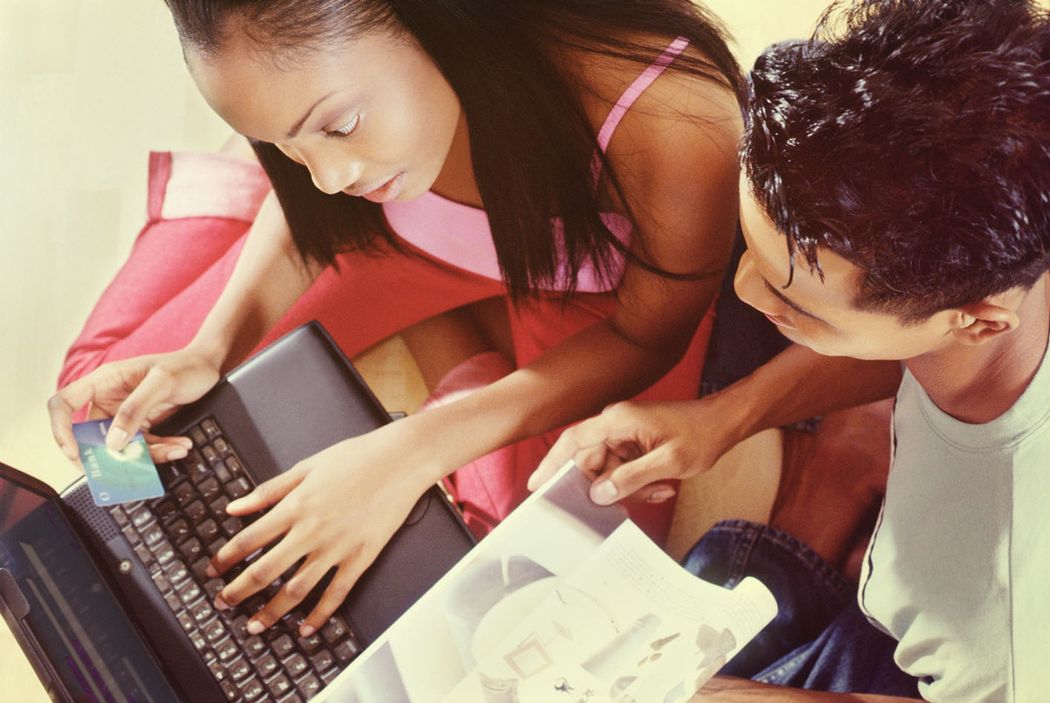 CHAPTER 2   The Data of Macroeconomics
Investment (I)
Definition 1:  Spending on [the factor of production] capital.
Definition 2:  Spending on goods bought for future use
Includes:
business fixed investmentSpending on plant and equipment that firms will use to produce other goods & services.
residential fixed investmentSpending on housing units by consumers and landlords.
inventory investmentThe change in the value of all firms’ inventories.
CHAPTER 2   The Data of Macroeconomics
Investment vs. Capital
Note:  Investment is spending on new capital.
Example (assumes no depreciation):  
1/1/2006:  economy has $500b worth of capital
during 2006:investment = $60b
1/1/2007: economy will have $560b worth of capital
CHAPTER 2   The Data of Macroeconomics
Flow
Stock
Stocks vs. Flows
A stock is a quantity measured at a point in time.  
E.g., “The U.S. capital stock was $26 trillion on January 1, 2006.”
A flow is a quantity measured per unit of time.  
E.g., “U.S. investment was $2.5 trillion during 2006.”
CHAPTER 2   The Data of Macroeconomics
Stocks vs. Flows  -  examples
stock
flow
a person’s wealth
a person’s annual saving
# of people with college degrees
# of new college graduates this year
the govt debt
the govt budget deficit
CHAPTER 2   The Data of Macroeconomics
Now you try:
Stock or flow?
the balance on your credit card statement
how much you study economics outside of class
the size of your compact disc collection
the inflation rate
the unemployment rate
CHAPTER 2   The Data of Macroeconomics
Government spending (G)
G includes all government spending on goods and services..
G excludes transfer payments (e.g., unemployment insurance payments), because they do not represent spending on goods and services.
CHAPTER 2   The Data of Macroeconomics
Net exports:  NX = EX – IM
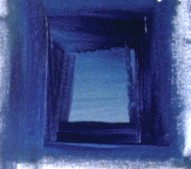 def:  The value of total exports (EX) minus the value of total imports (IM).
An important identity
aggregate expenditure
value of total output
Y   =   C  +  I  +  G  +  NX
CHAPTER 2   The Data of Macroeconomics
A question for you:
Suppose a firm 
produces $10 million worth of final goods
but only sells $9 million worth.

Does this violate the expenditure = output identity?
CHAPTER 2   The Data of Macroeconomics
Why output = expenditure
Unsold output goes into inventory, and is counted as “inventory investment”…
	…whether or not the inventory buildup was intentional.    
In effect, we are assuming that firms purchase their unsold output.
CHAPTER 2   The Data of Macroeconomics
GDP:  An important and versatile concept
We have now seen that GDP measures
total income
total output
total expenditure
the sum of value-added at all stages in the production of final goods
CHAPTER 2   The Data of Macroeconomics
GNP vs. GDP
Gross National Product (GNP): Total income earned by the nation’s factors of production, regardless of where located.
Gross Domestic Product (GDP):Total income earned by domestically-located factors of production, regardless of nationality.
	(GNP – GDP) = (factor payments from abroad) 			 – (factor payments to abroad)
CHAPTER 2   The Data of Macroeconomics
Discussion question:
In your country, which would you want to be bigger, GDP, or GNP?  
Why?
CHAPTER 2   The Data of Macroeconomics
THANK YOU